Testing the Dynamic Habitat Indices from MODISfor biodiversity and conservation
Volker C. Radeloff, University of Wisconsin-Madison
M. Hobi, M. Dubinin, N. Suttidate, E. Razenkova
B. Borisov, T. Brooks, M. Clayton, N. Coops, C. Graham, T. Ives, T. Kuemmerle, A. Pidgeon, C. Rondinini


NASA MODIS Science Team Meeting, 6/9/2016
Outline
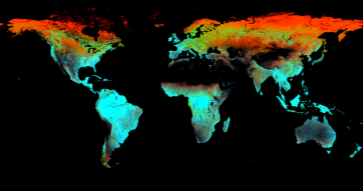 Background: the Dynamic Habitat Indices
Datasets: Composite and annual DHIs 
Case studies: DHIs and biodiversity
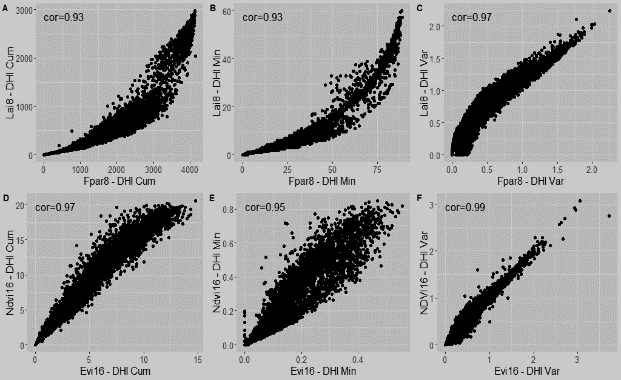 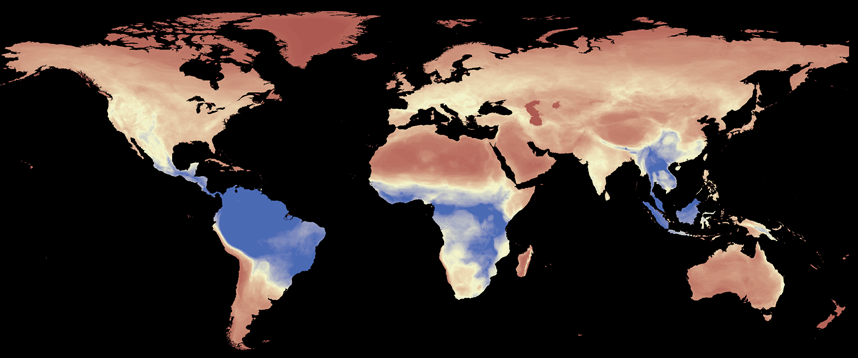 The Dynamic Habitat Indices
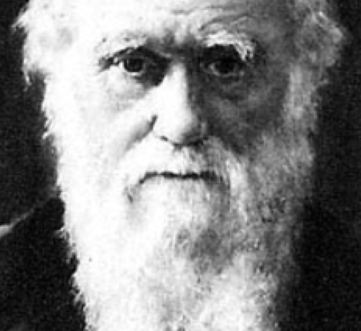 Understanding biodiversity patterns is a BIG scientific question
The Dynamic Habitat Indices
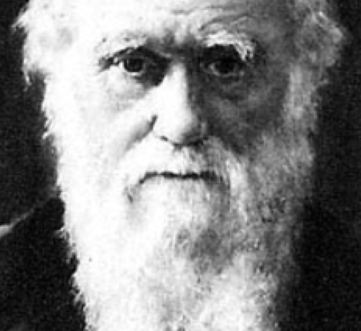 Understanding biodiversity patterns is a BIG scientific question
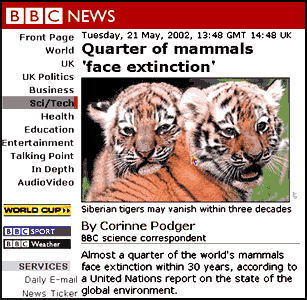 Biodiversity loss is a major challenge for society
The Dynamic Habitat Indices
Biodiversity theory predicts high species richness where:
Available energy is high
Minimum energy is high
Variability in energy is low
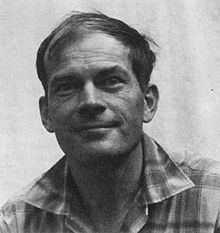 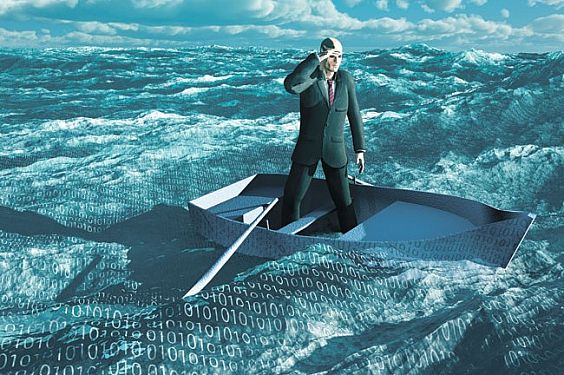 SAVI
SPOT Vegetation
MODIS
LAI
EVI
AVHRR
fPAR
NPP
NDVI
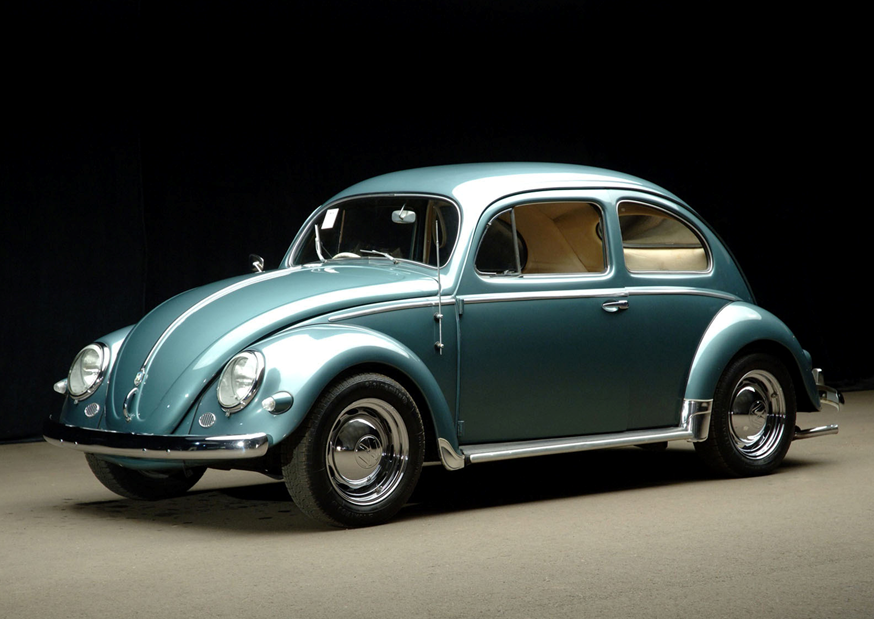 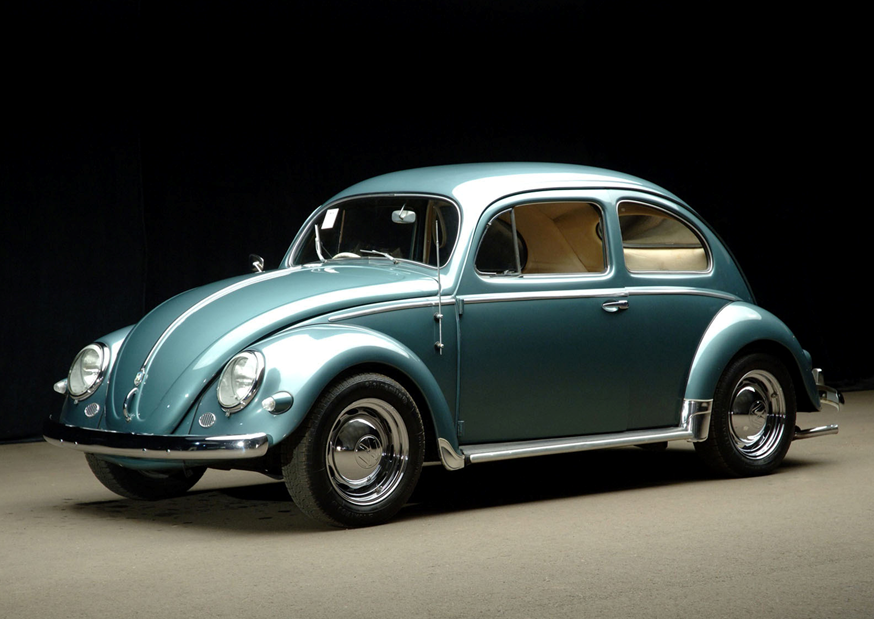 NDVI
The Dynamic Habitat Indices
Plant productivity is a proxy for the energy available for biotic communities
The DHIs summarizethree key attributes of annual productivity
Cumulative
Minimum
Variability (CV)
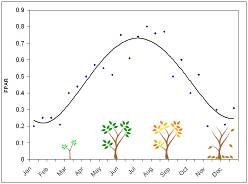 The Dynamic Habitat Indices
FPAR – Cumulative
The Dynamic Habitat Indices
FPAR – Minimum
The Dynamic Habitat Indices
FPAR – Variability
The Dynamic Habitat Indices
FPAR DHIs Variability, Cumulative, and Minimum in RGB
Outline
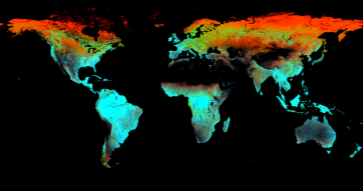 Background: the Dynamic Habitat Indices
Datasets: Composite and annual DHIs 
Case studies: DHIs and biodiversity
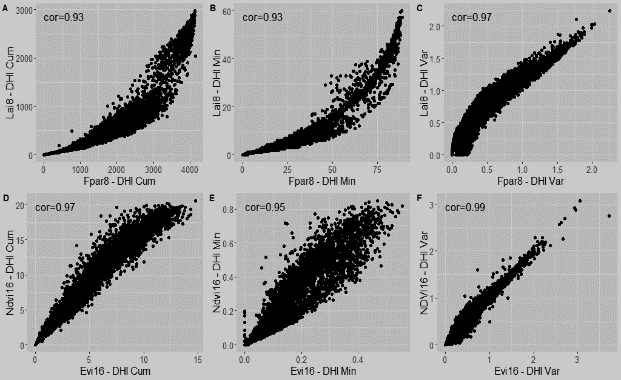 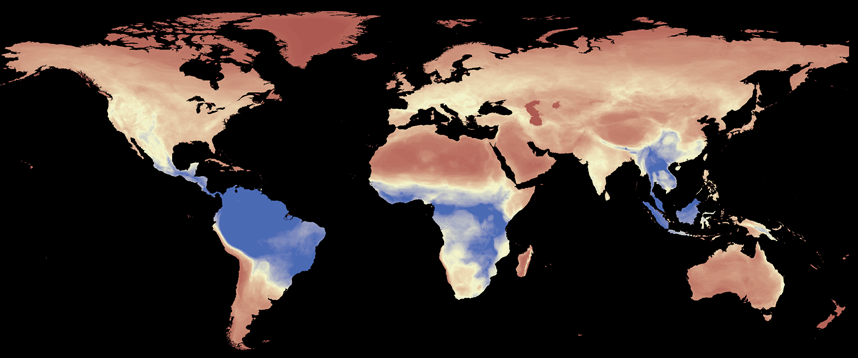 Datasets
MODIS Composite DHIs for 2003-2014
Why: MODIS vegetation data have some noise and phenology varies among years
The median of all observations for a date
Only good MODIS QA flags
No-data as functional zeros
Northern Latitudes
Snow and deserts
Datasets
FPAR July 2002
Datasets
FPAR January 2002
Datasets
Datasets
Composite EVI DHIs
Datasets
Composite LAI DHIs
Datasets
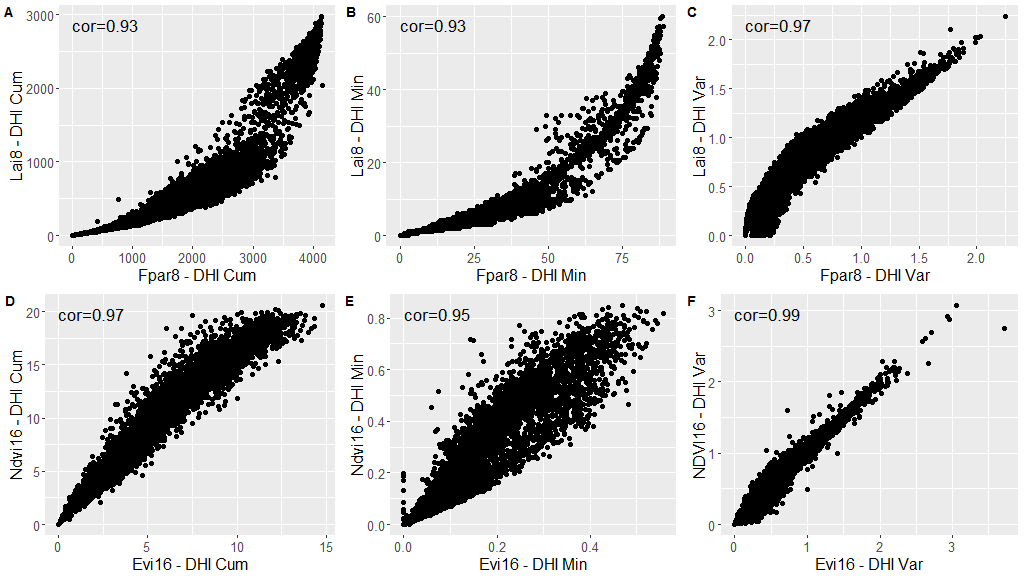 Datasets
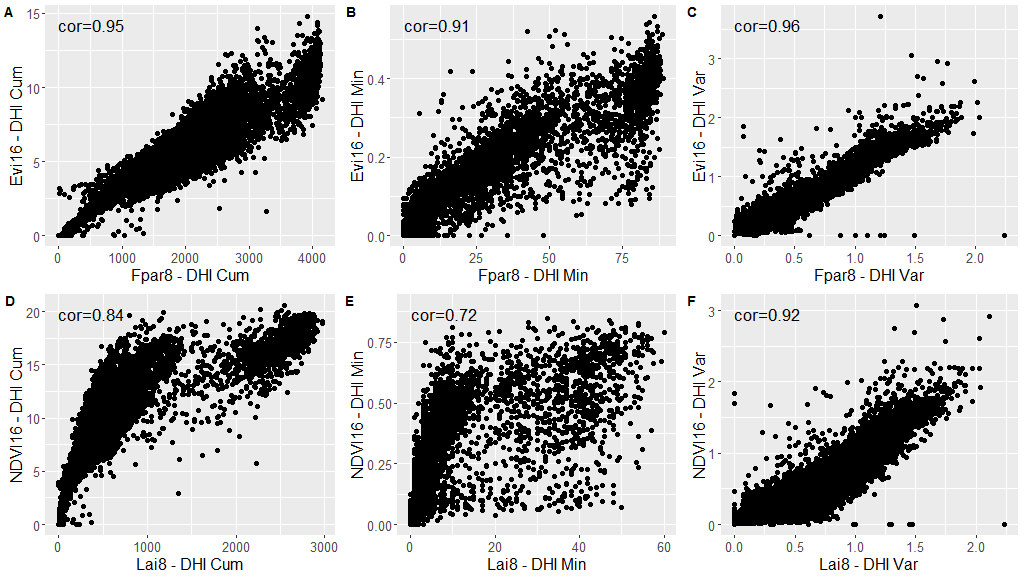 Datasets
Annual DHIs
Why: One person’s noise is another’s data
Smoothing annual phenology
Iterative median
Savitzky-Golay
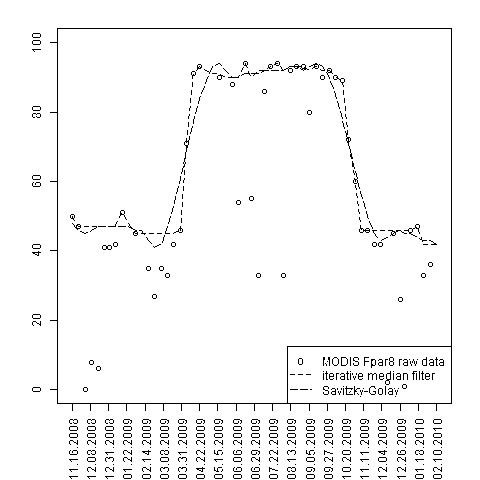 Datasets
Datasets
FPAR DHIs 2003
Datasets
FPAR DHIs 2012
Datasets
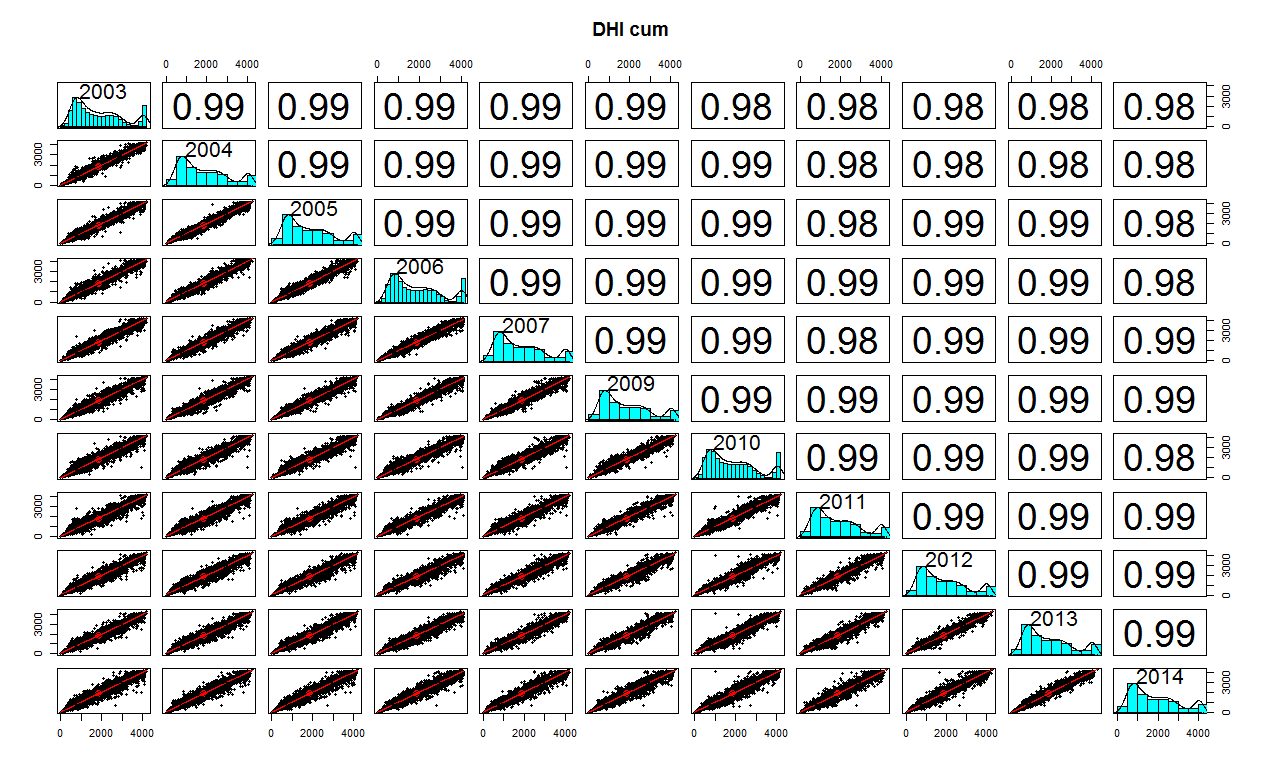 Outline
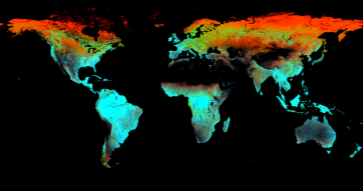 Background: the Dynamic Habitat Indices
Datasets: Composite and annual DHIs 
Case studies: DHIs and biodiversity
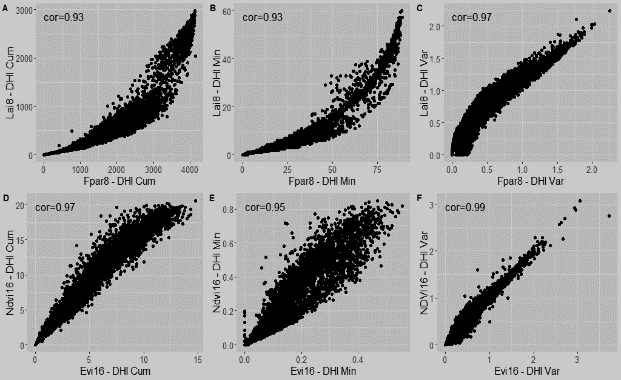 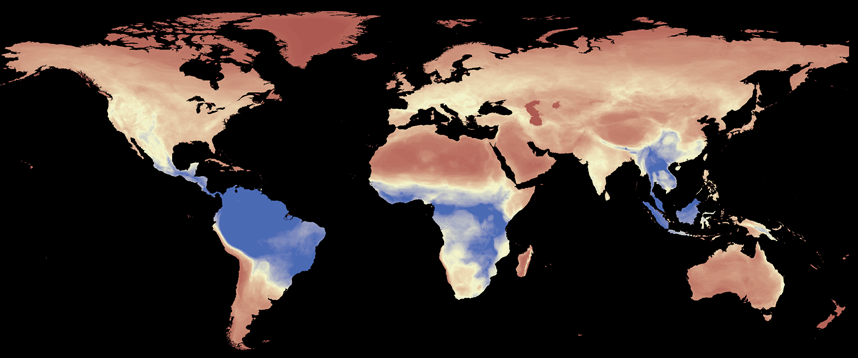 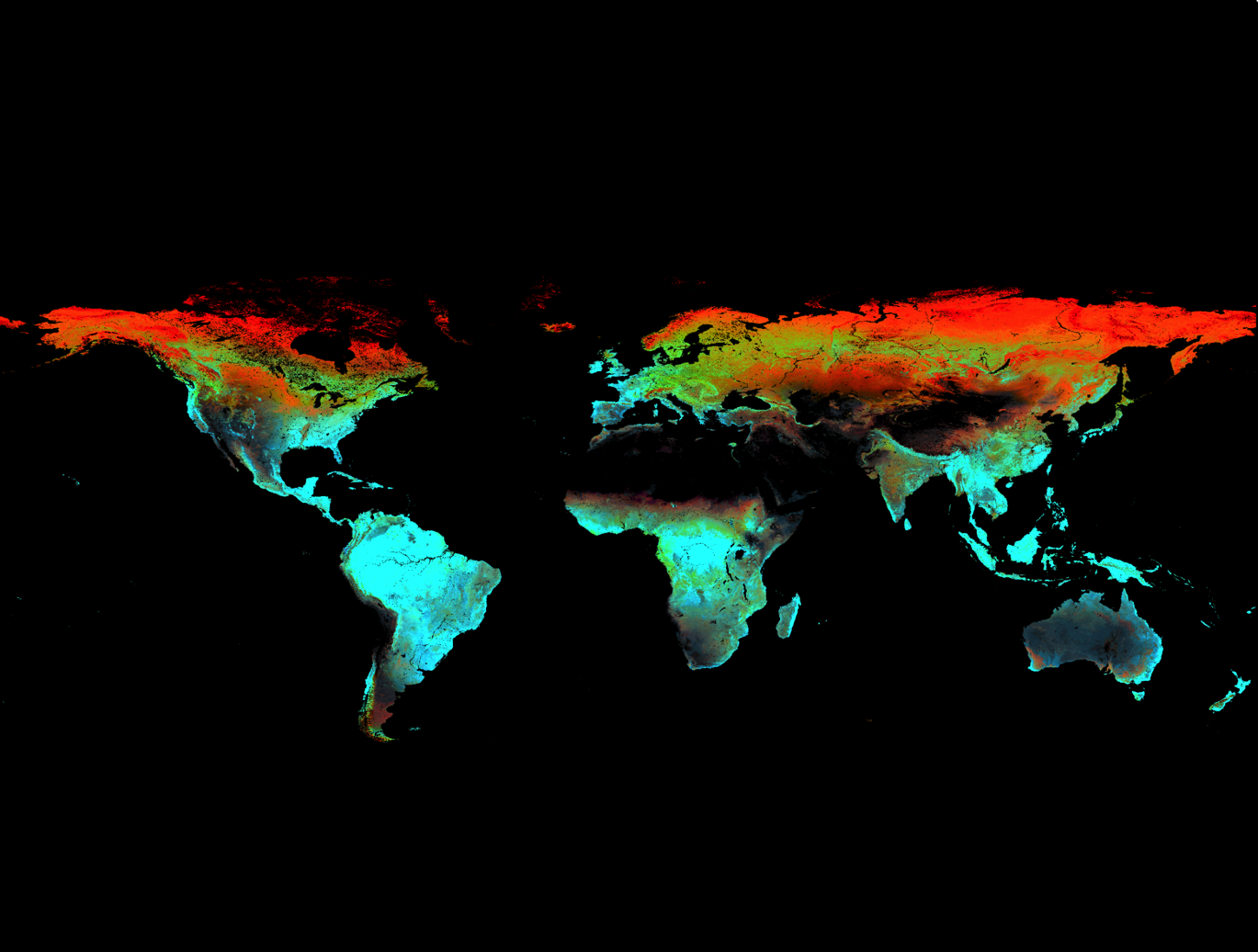 DHIs and global biodiversity
Composite FPAR DHIs
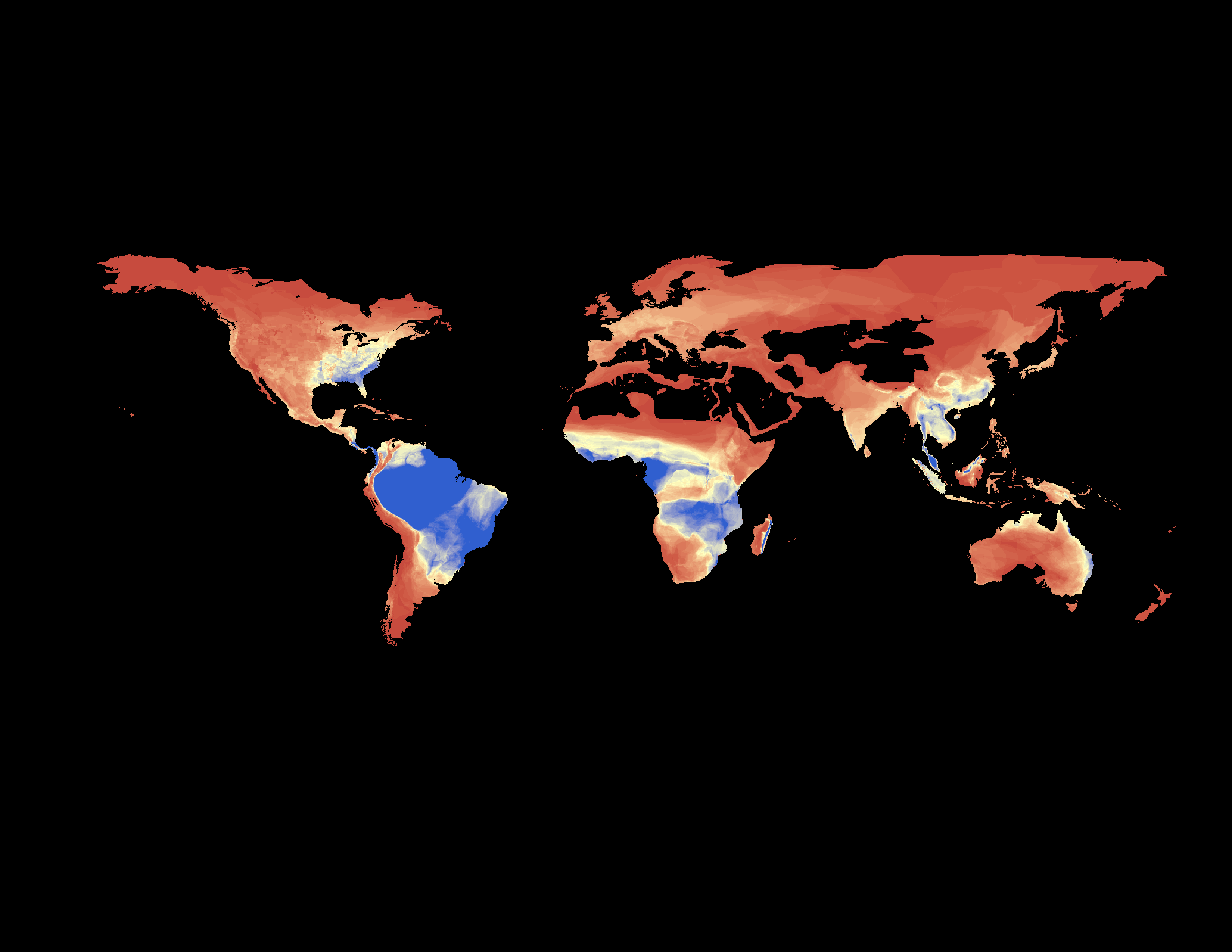 Amphibians
DHIs and global biodiversity
Amphibians
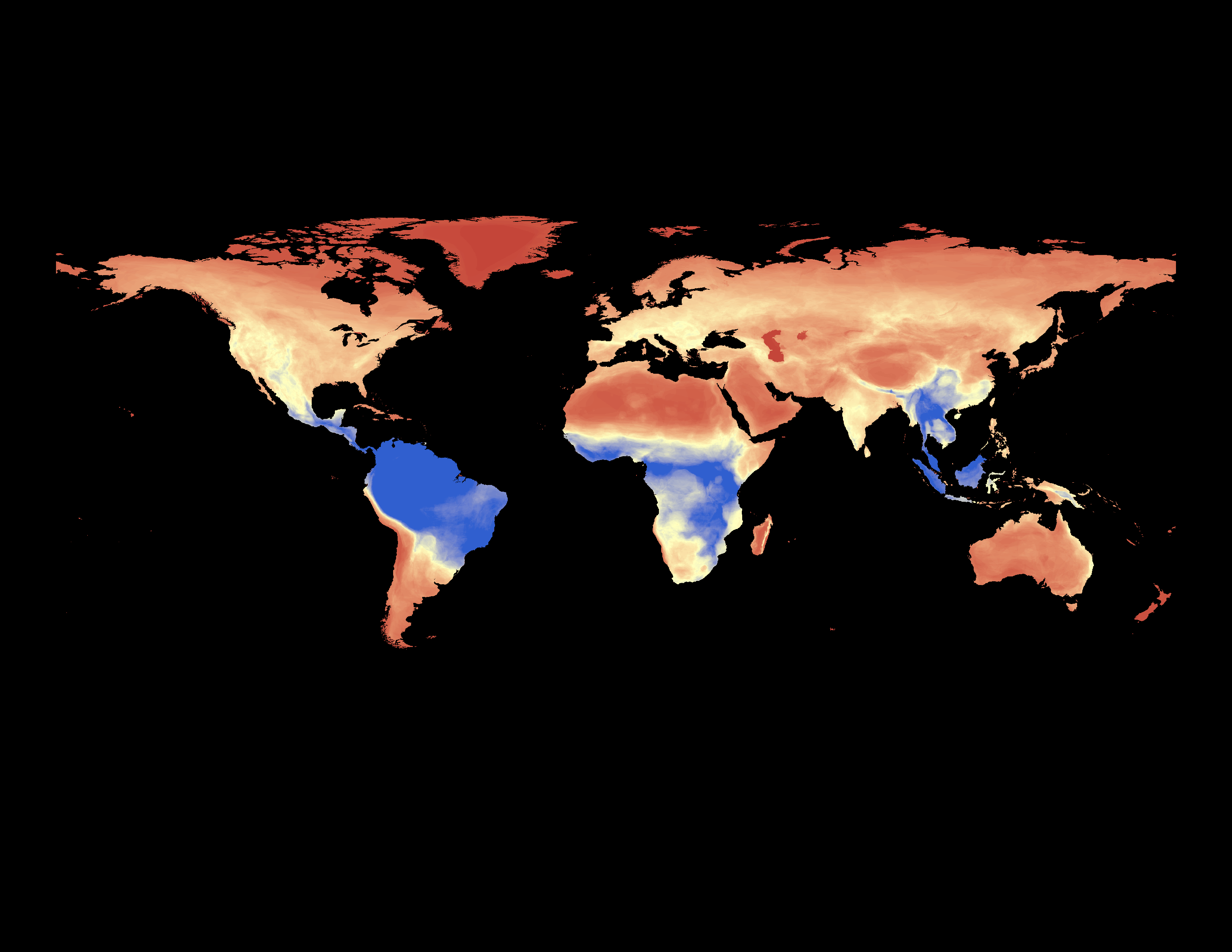 Mammals
DHIs and global biodiversity
Mammals
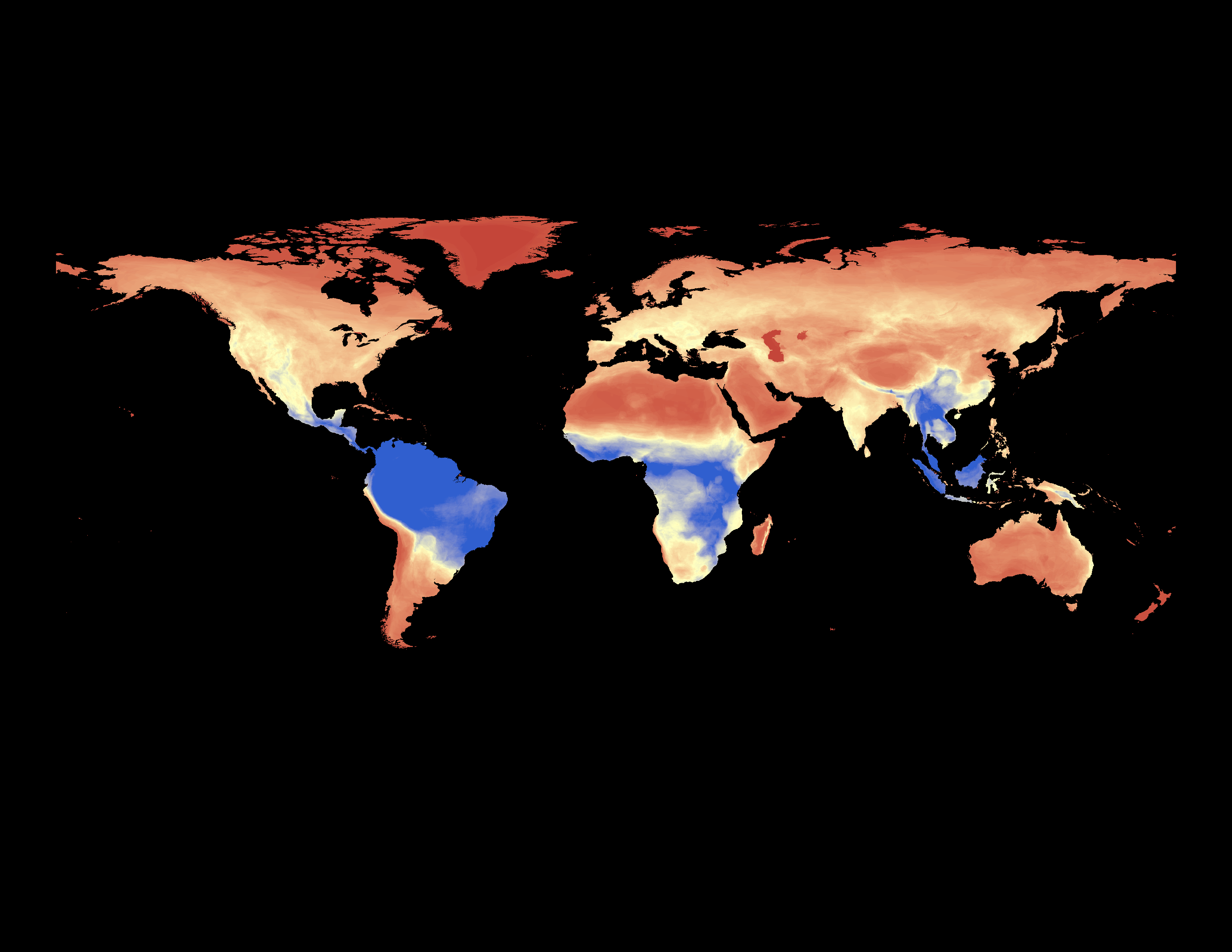 Mammals
DHIs and global biodiversity
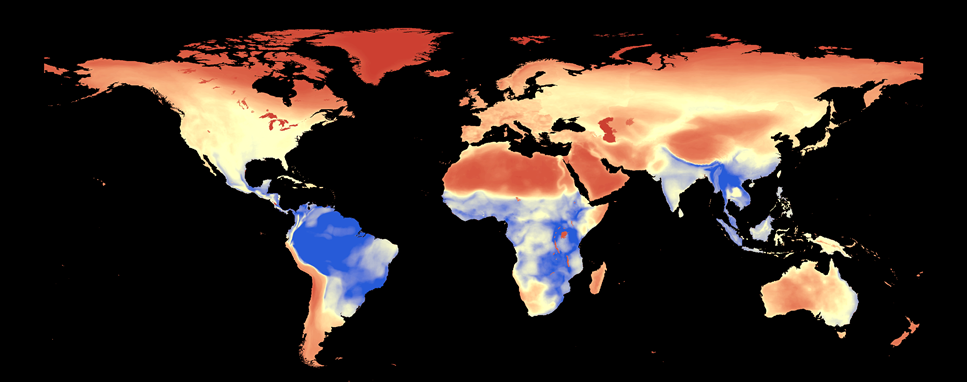 Birds
DHIs and global biodiversity
Pearson’s correlation coefficients (r)
DHIs and global biodiversity
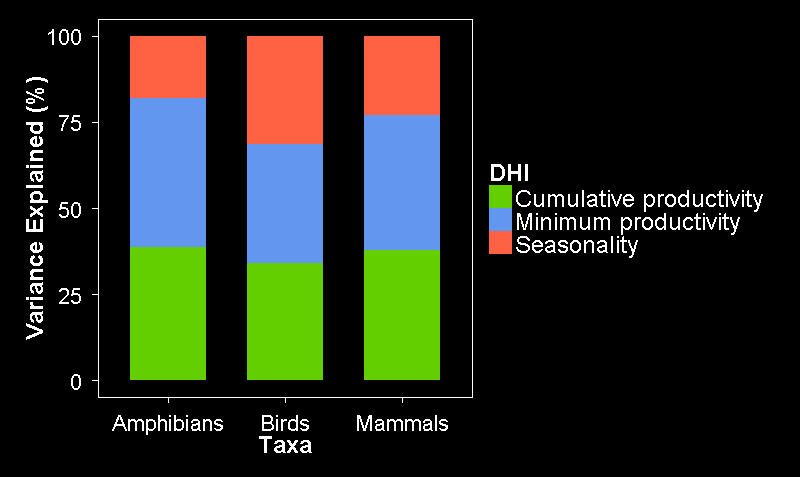 DHIs and global biodiversity
Composite FPAR DHIs
DHIs and global biodiversity
Composite FPAR DHIs
Composite FPAR DHIs
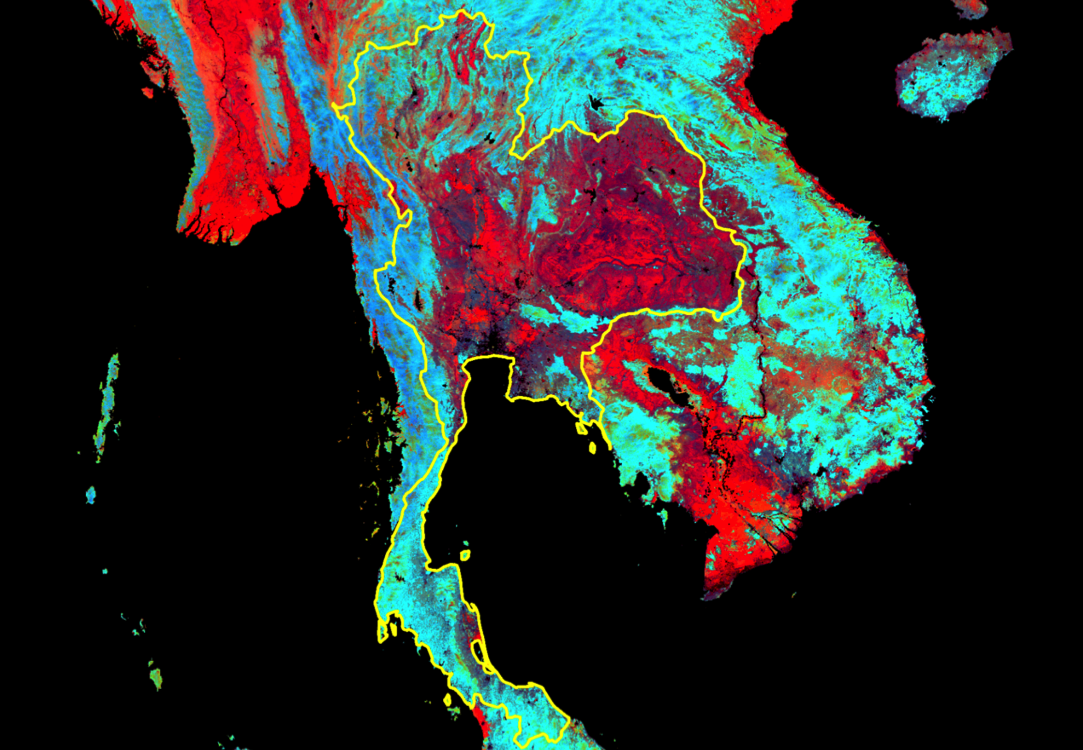 Composite FPAR DHIs
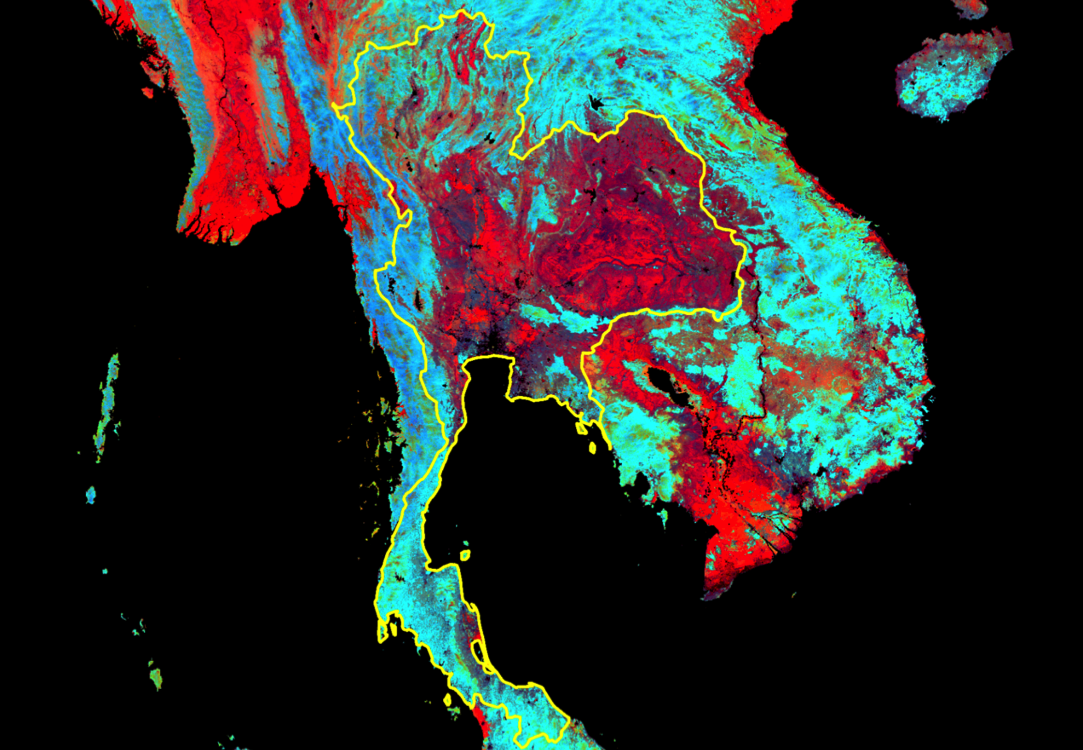 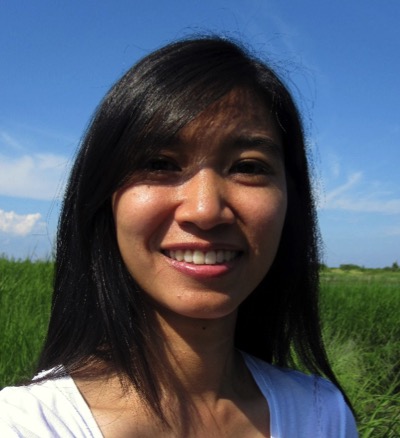 Thailand – bird species richness
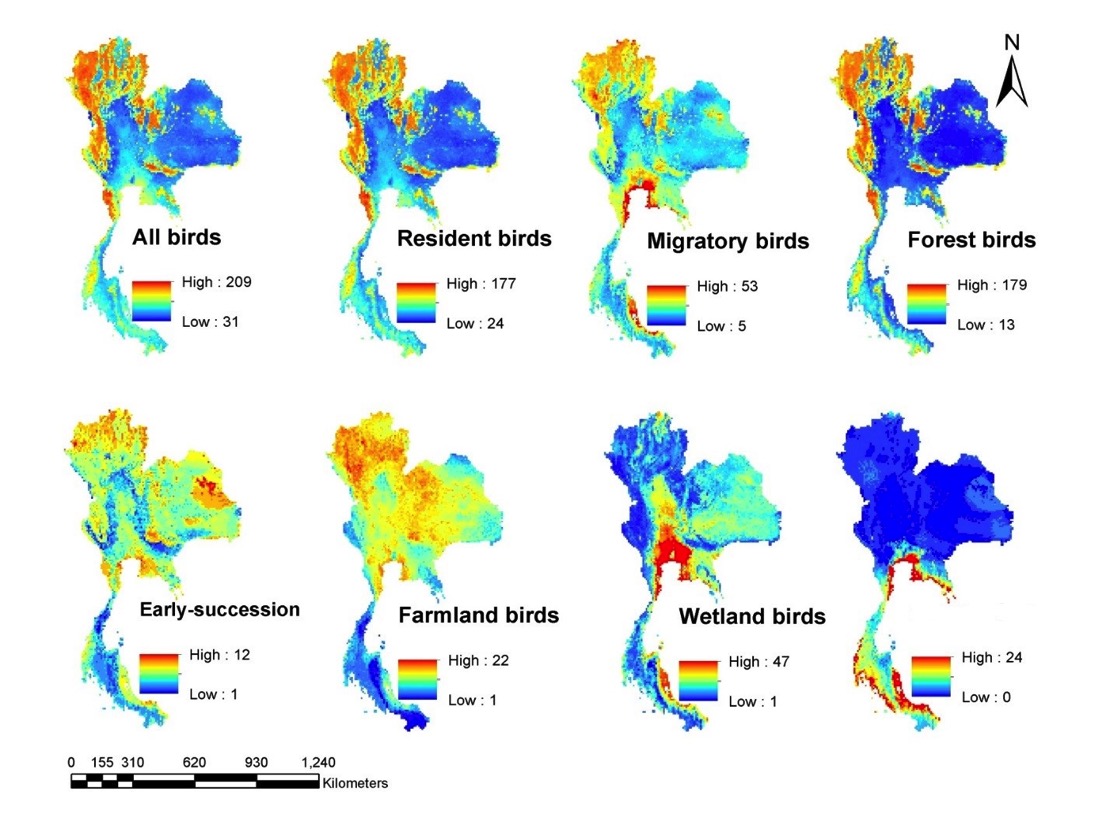 Thailand – bird species richness
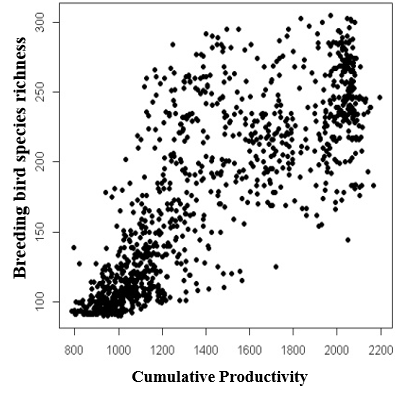 R2 = 0.63
Thailand – bird species richness
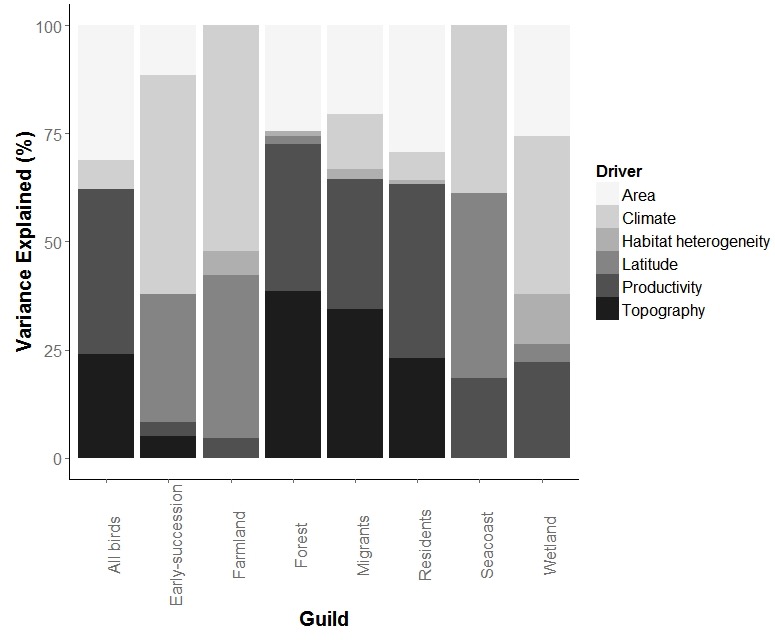 Thailand – Bird habitat
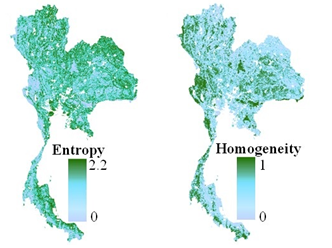 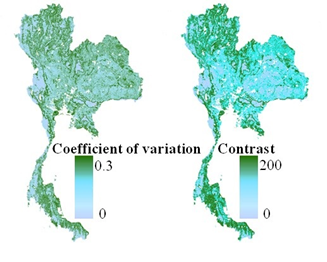 Texture of FPAR DHI-1 (cumulative)
[Speaker Notes: Composite Fpar 
3x3 window]
Thailand – Bird habitat
Anorrhinus tickelli
Habitat + texture model
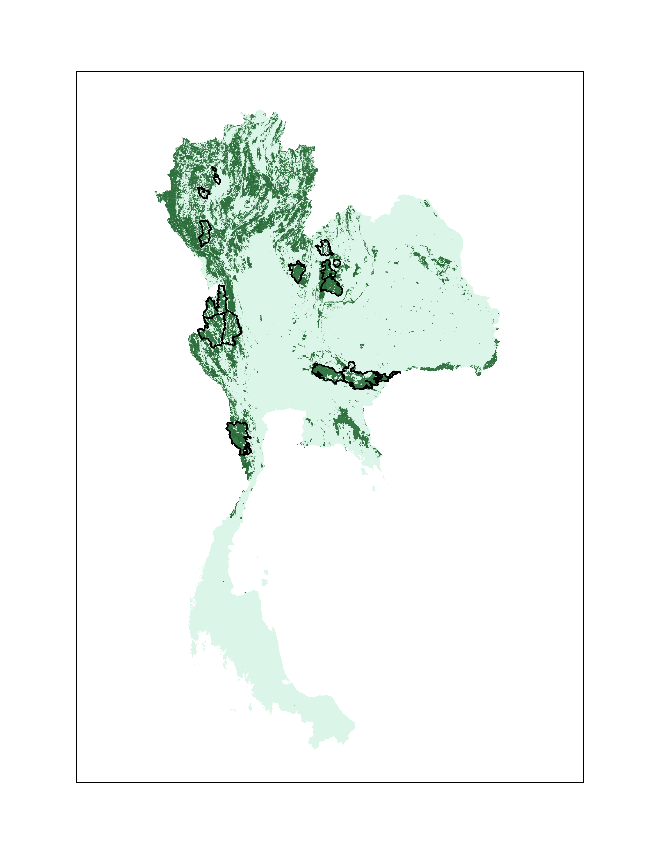 Habitat composition model
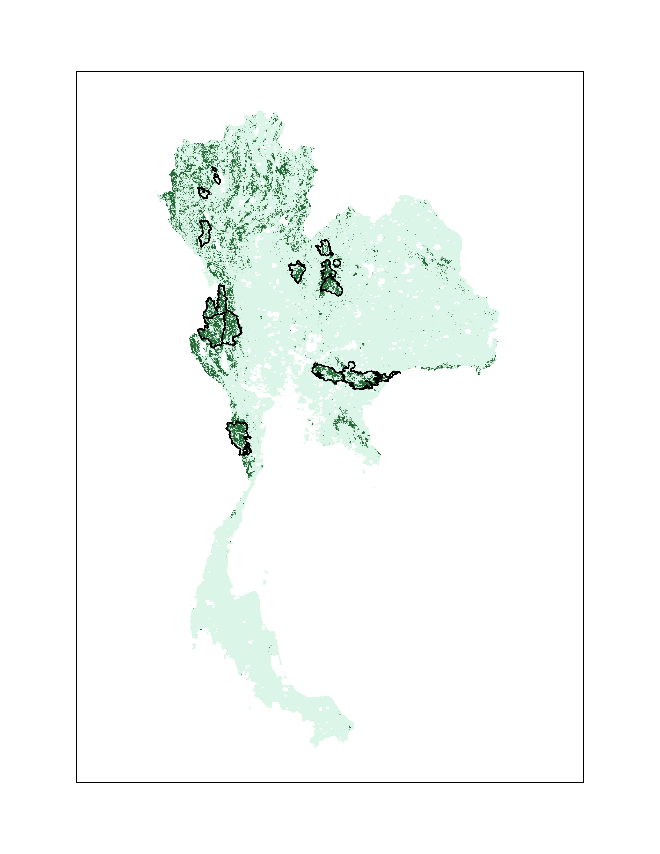 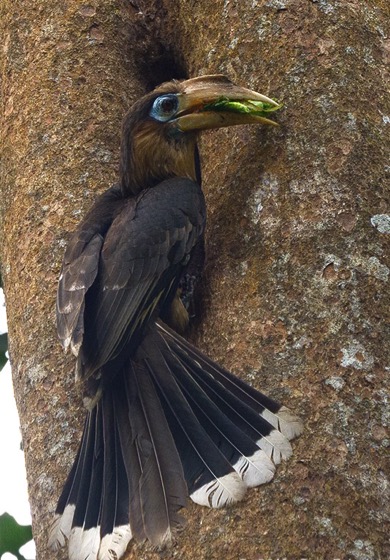 High
High
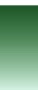 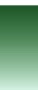 Low
Low
[Speaker Notes: The predicted potential distributions of Tickell’s Brown Hornbills showed a broad agreement with the currently known distribution from 15 protected areas across Thailand. However, the model combined texture, fragmentation, and composition agreed better with the known range whereas the habitat composition model was over-predicted suitable habitat.]
Outline
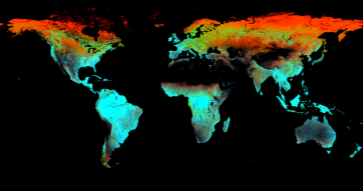 Background: the Dynamic Habitat Indices
Datasets: Composite and annual DHIs 
Case studies: DHIs and biodiversity
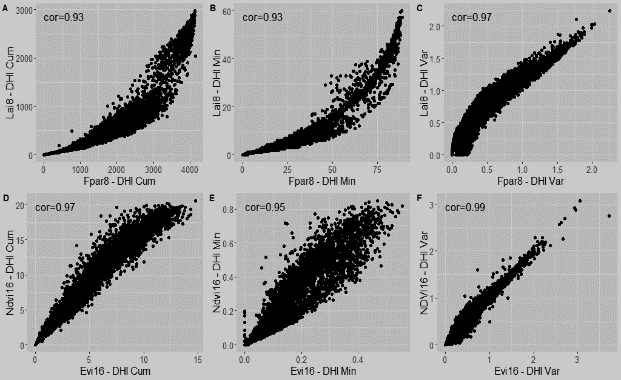 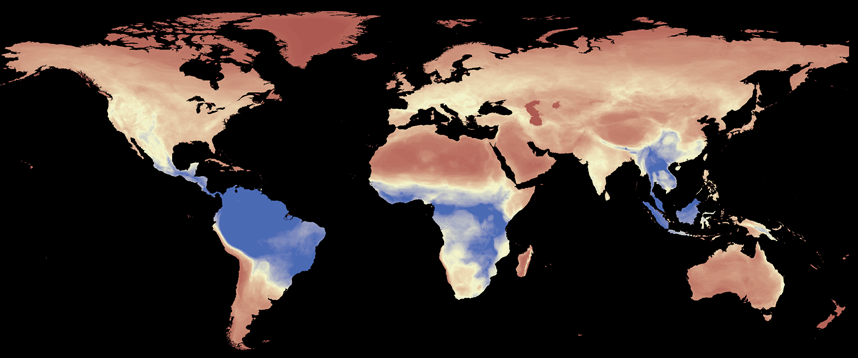 Conclusions
I.  Background
The DHIs are based on biodiversity theory
Three aspectsof productivitythat are key forbiodiversity
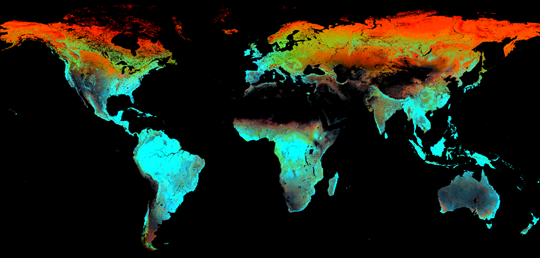 Conclusions
II.  Datasets: largely completed
Composite DHIs
Annual DHIs 
Next: online data viewing and downloading
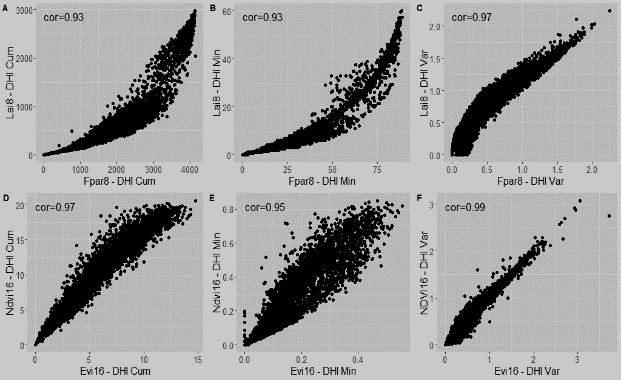 Conclusions
III.  DHIs and biodiversity
All three DHIs predict global species richnessof amphibians, mammals, and birds
For birds in Thailand, cumulative DHImattered most
Complementary toother predictors
More in progress…
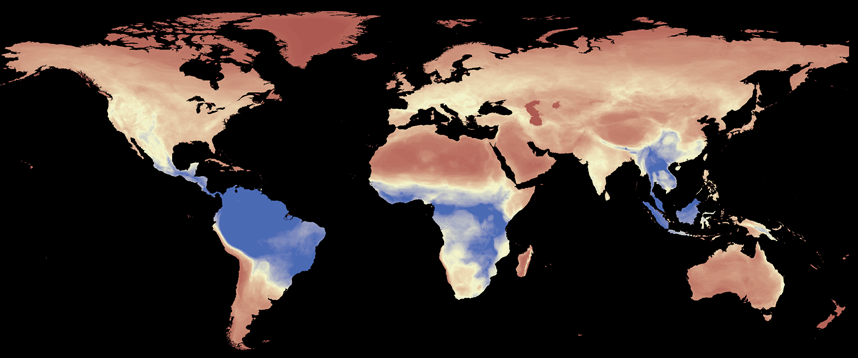 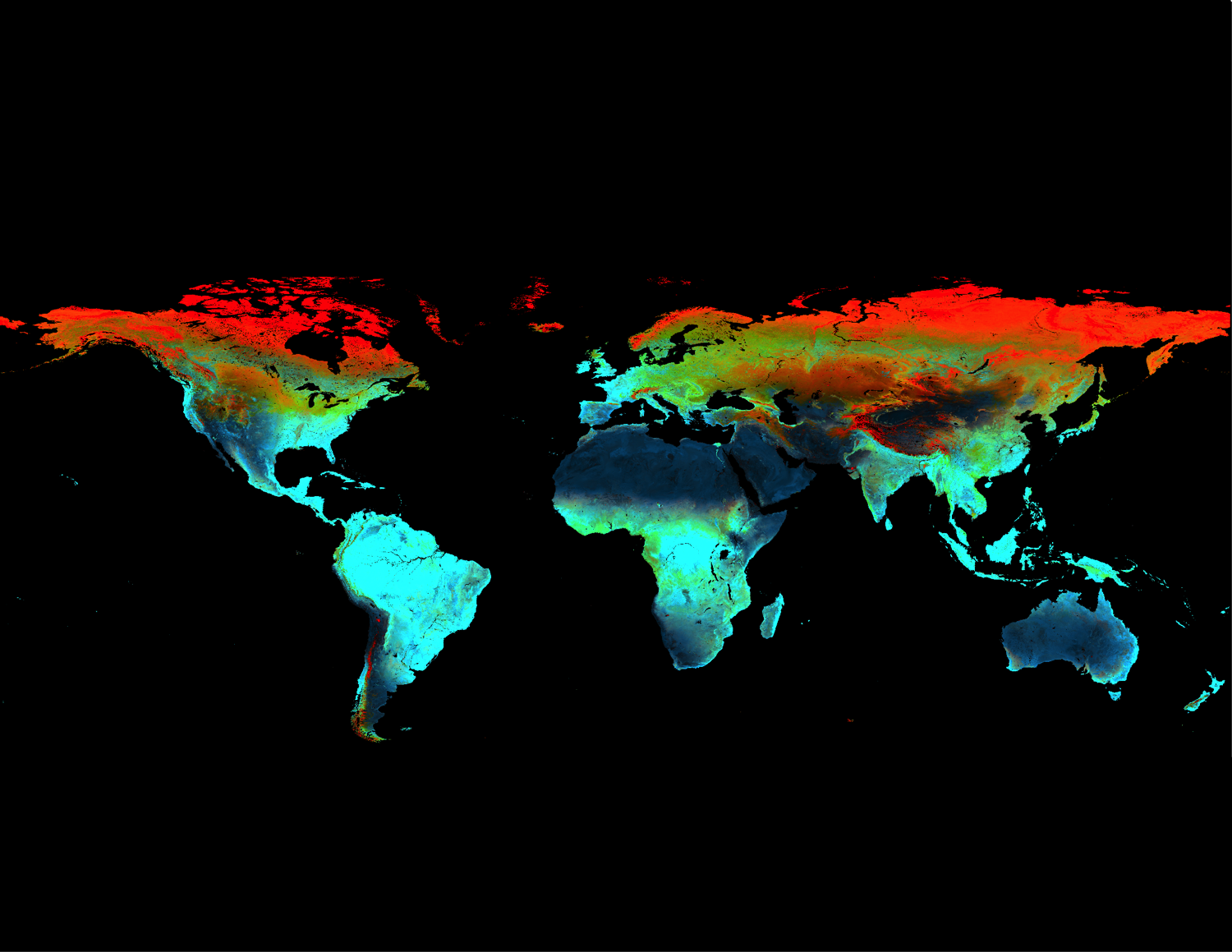 Thank you!
Thailand – DHI-1 texture
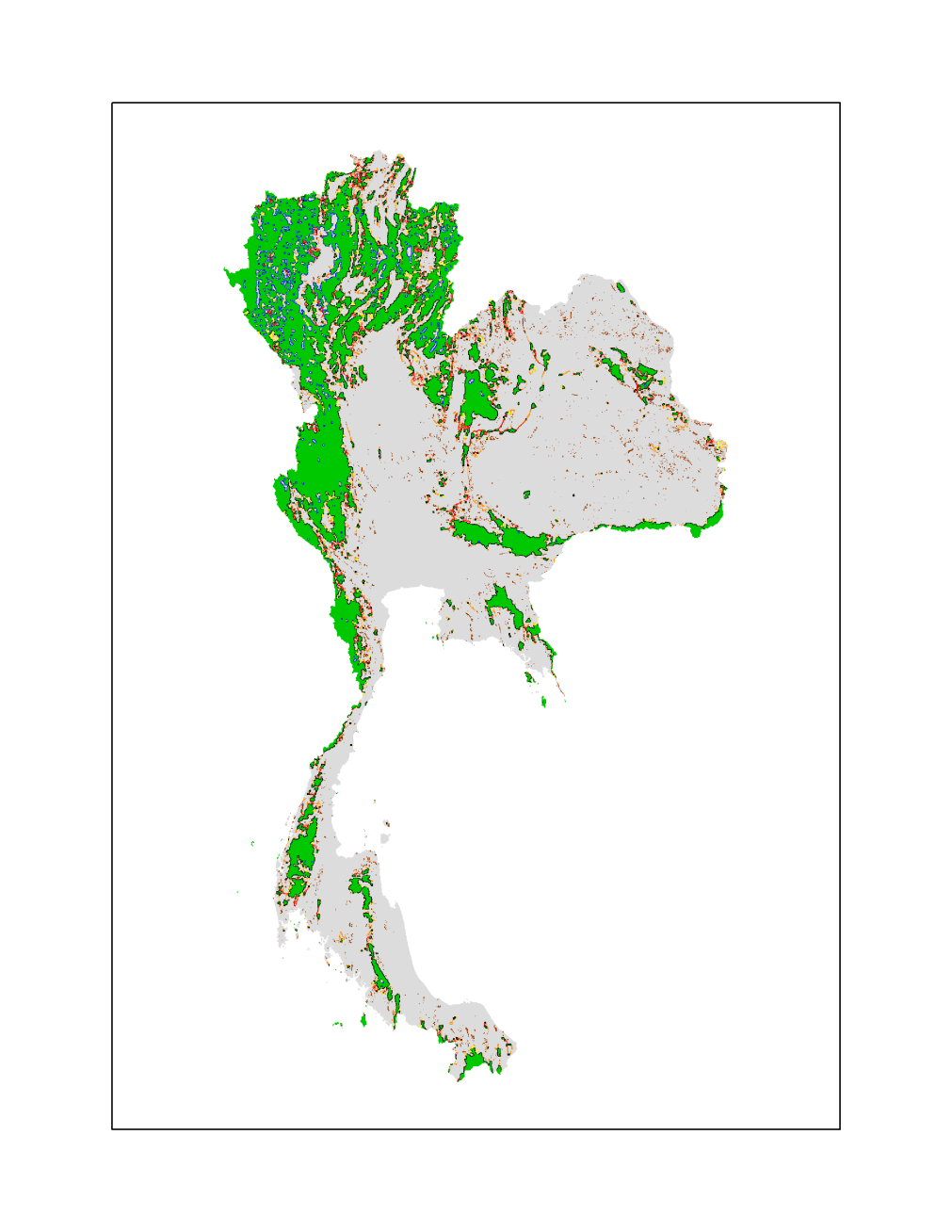 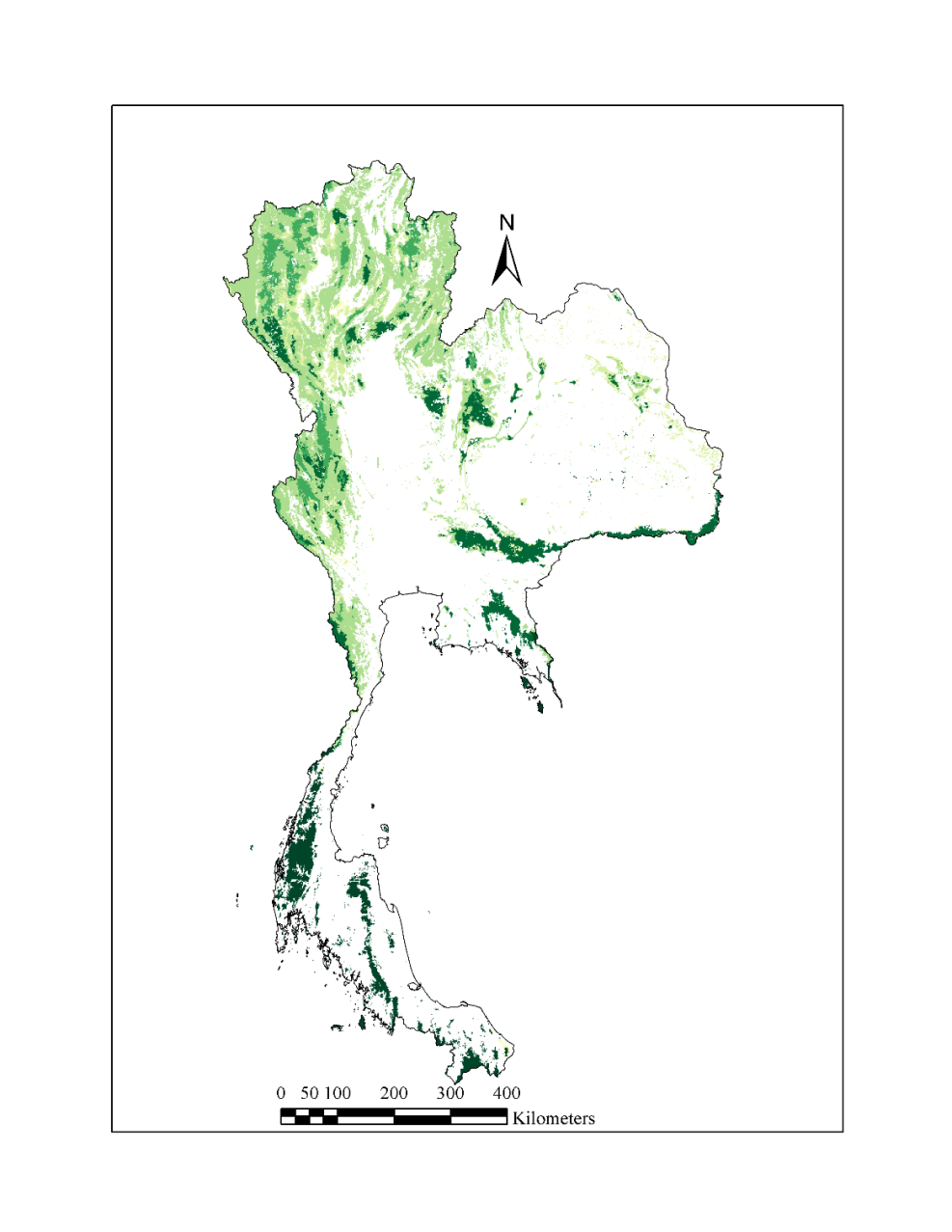 Lowland Evergreen
Dry Evergreen
Montane Evergreen
Mixed Deciduous
Dry Dipterocarp
Secondary-growth
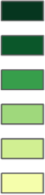 Core
Edge
Perforation
Bridge
Loop
[Speaker Notes: Composite Fpar 
3x3 window]
Thailand – Bird habitat
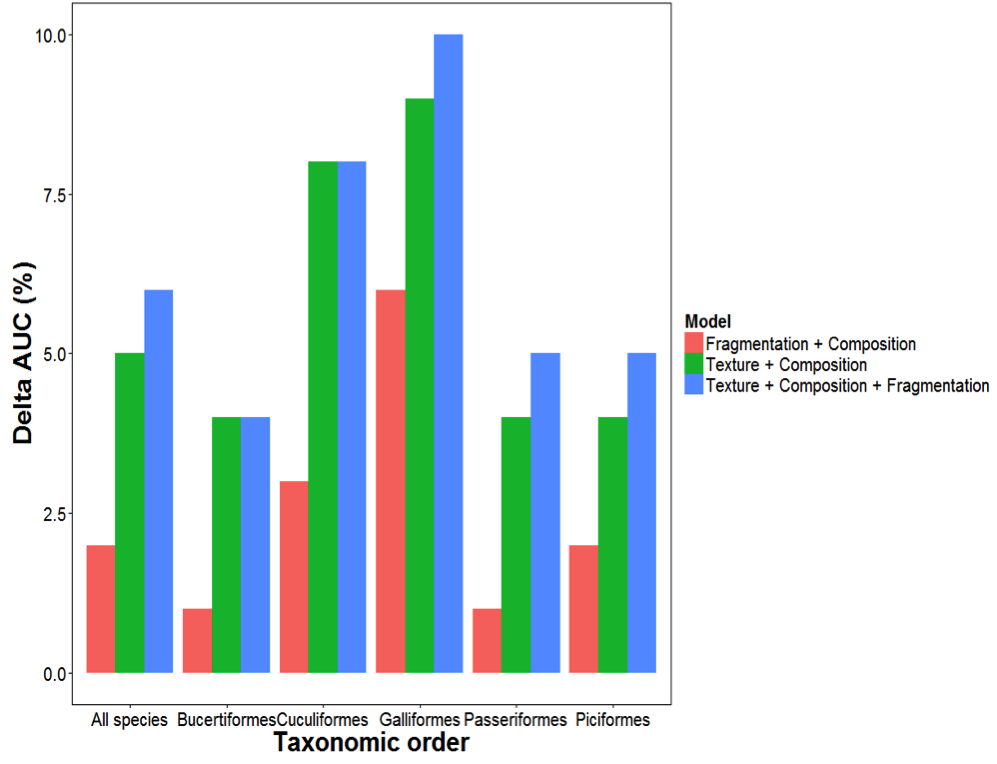 [Speaker Notes: Composite Fpar 
3x3 window]